Simple conversions
LEC
Pre-quiz
How many liters is in 1000 milliliter?   
How many kilograms is in 1000 gram? 
How many meters is in 100 centimeter? 
How teaspoons is in 5 milliliters? 
How milliliters is in 1 tablespoon? 
How many ounces is in 1 pound?
1 ounces equals how many milliliters?  
1 kilograms equals how many pounds?
Metric System
Weights 
Grams, Kilograms 
Medications 
Micrograms, milligrams, & grams 
Measure volumes 
Milliliters, Liters 
Measure lengths 
Millimeters, centimeters, meters
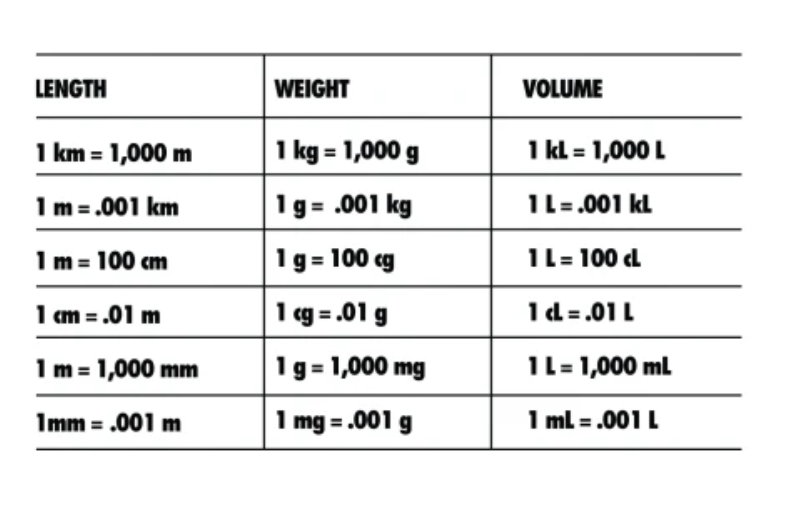 Simple conversions
1 teaspoon = 5 milliliters 
1 tablespoon = 15 milliliters 
1 ounce = 30 milliliters 
2.2 pounds = 1 kilogram 
Celsius (C) = (F-32)* 5/9 
Fahrenheit (F) = (C * 9/5) +32
Post-quiz
How many liters is in 1000 milliliter?
1 liter
How many kilograms is in 1000 gram? 
1 kilogram
How many meters is in 100 centimeter? 
1 meter 
How teaspoons is in 5 milliliters? 
1 teaspoons 
How milliliters is in 1 tablespoon?
 15 milliliters 
How many ounces is in 1 pound?
16 ounces 
1 ounces equals how many milliliters?  
30 milliliters 
1 kilograms equals how many pounds?
2.2 pounds